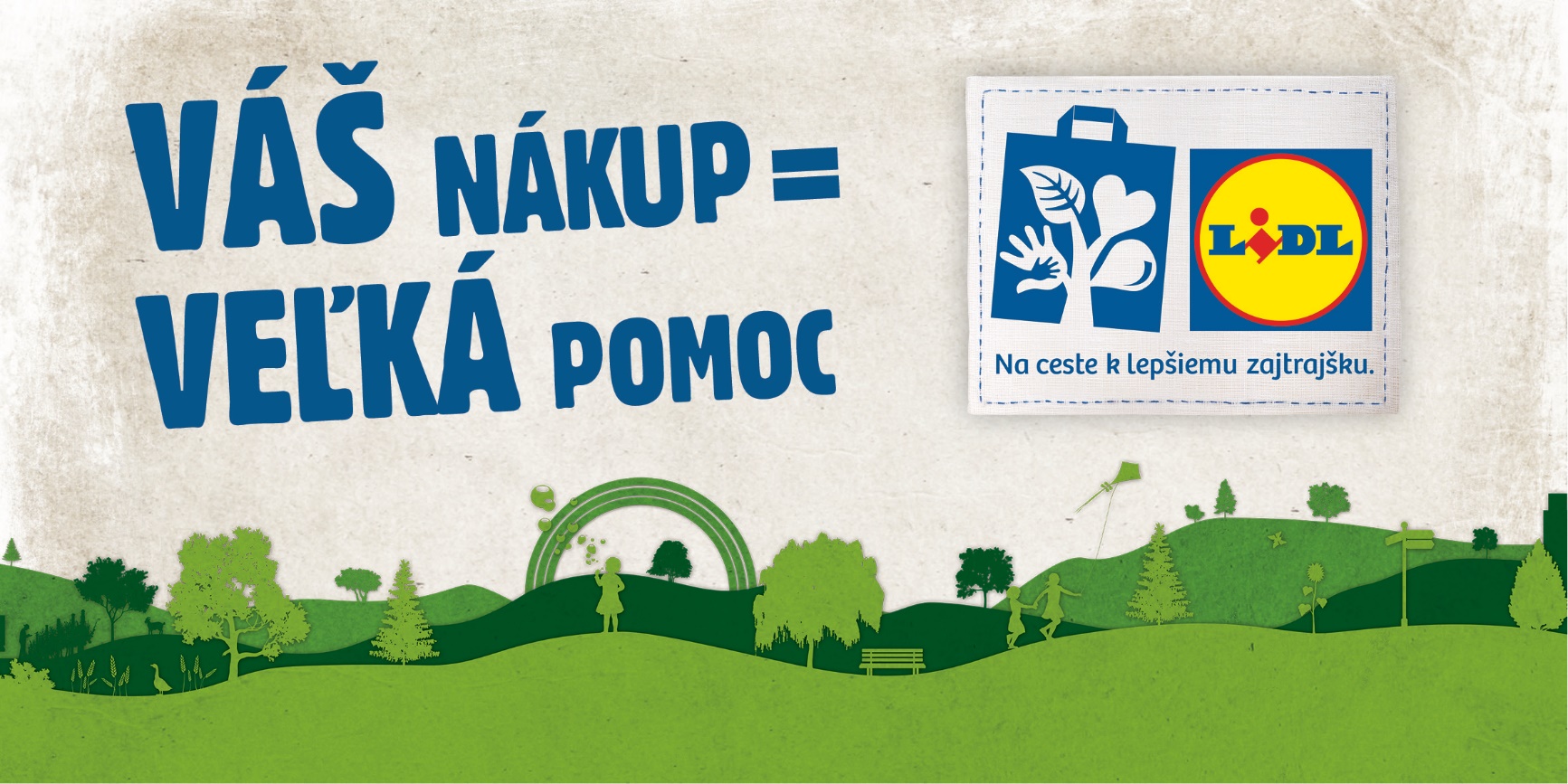 Projekt podpory základných škôl pri predajni potravín Lidl
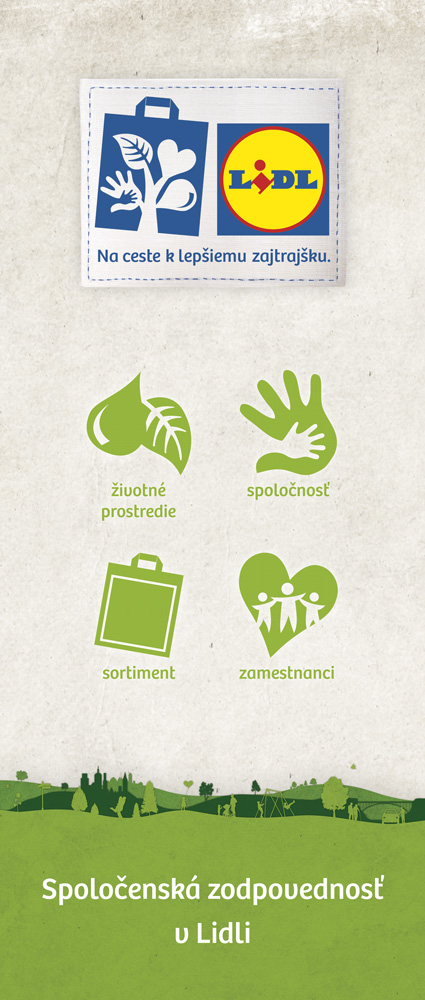 Projekt je naviazaný na novootvorené a zrekonštruované predajne Lidl

Napĺňať našu spoločenskú zodpovednosť aj na lokálnej úrovni

Byť dobrým susedom všade tam, kde máme svoje zastúpenie

Skvalitniť edukáciu detí na školách

Podporiť, a tým rozvíjať športové aktivity detí

Venovať školám pomôcky podľa ich vlastného výberu = dôraz na účelovosť a zameranie konkrétnej školy
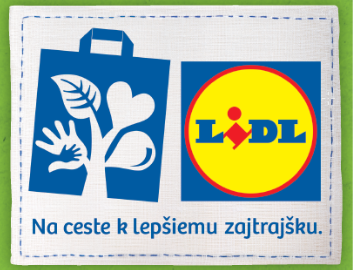 Cieľ projektu
V prvý deň predaja je suma 0,50,- euro z každého nákupu nad 10,- euro venovaná na podporu blízkej základnej školy (rádius do 1.000 m od predajne Lidl)				                                      „Váš nákup = Veľká pomoc“ 

Takýmto spôsobom sa vyzbiera cca 700,- až 1.000,- euro

Lidl vyzbieranú sumu následne navýši na 3.000 euro pre každú základnú školu

Z takto vyzbieraných peňažných prostriedkov Lidl zabezpečí pre školu interaktívnu tabuľu a  nákup športových potrieb podľa vlastného výberu školy
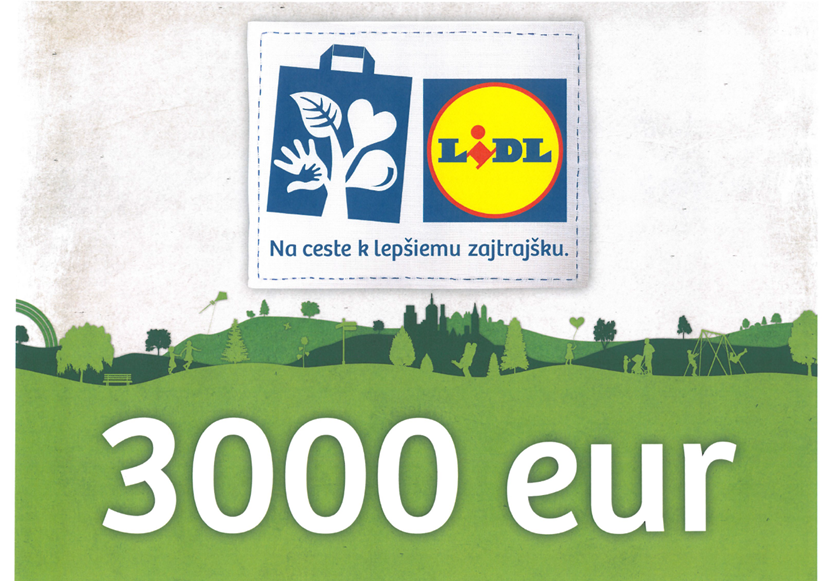 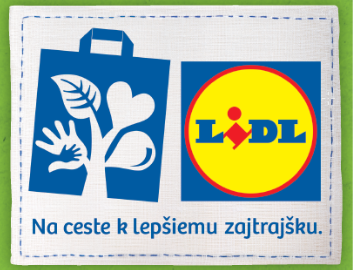 Popis projektu
O akcií na  podporu miestnej základnej školy a aj o vyhodnotení projektu informuje leták na titulnej strane.
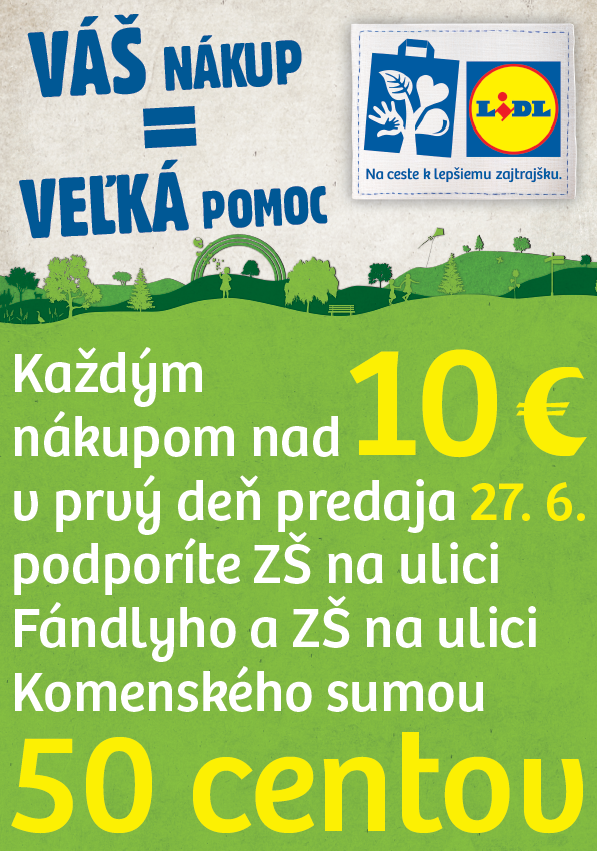 Základná škola má možnosť túto aktivitu podporiť po svojej línií tým, že dostane k dispozícií grafiku plagátu, ktorý môže distribuovať medzi žiakov a rodičov.
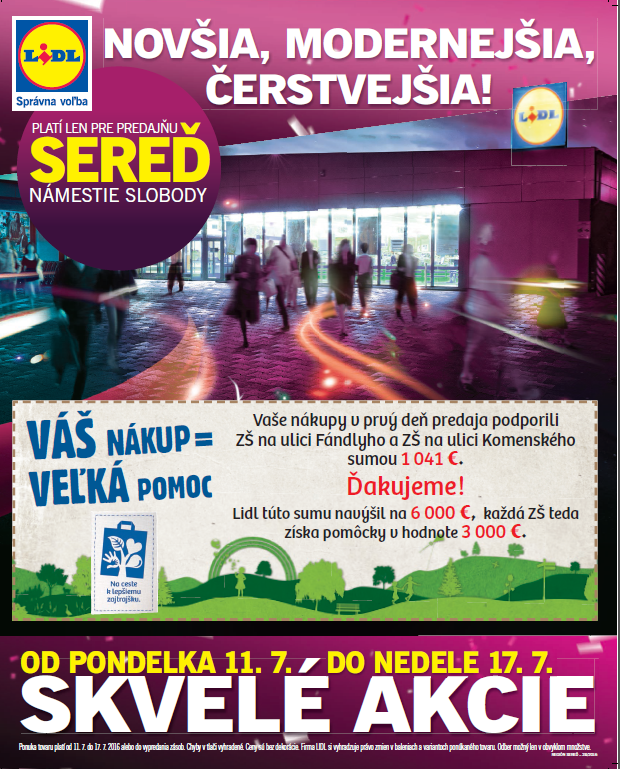 Vizuály k projektu
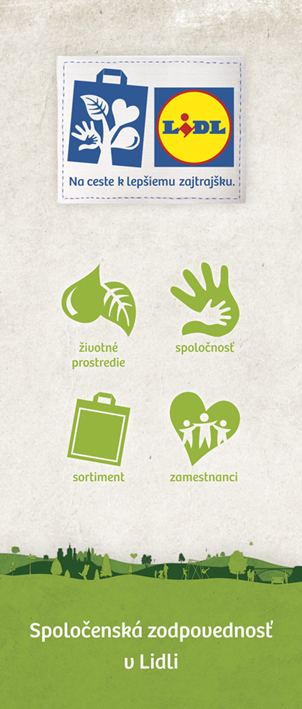 Podporené školy v roku 2015
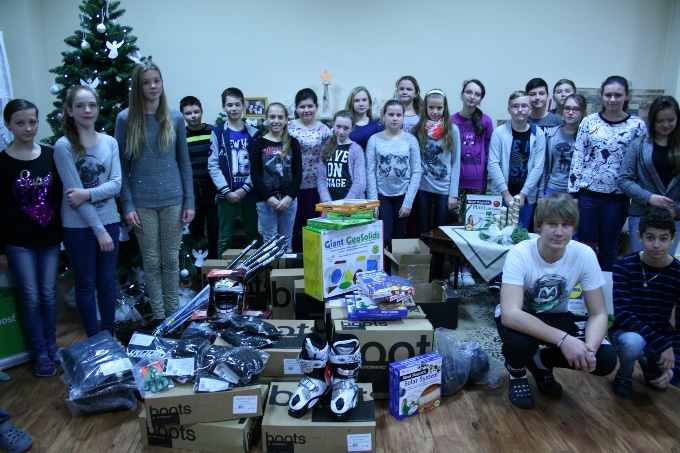 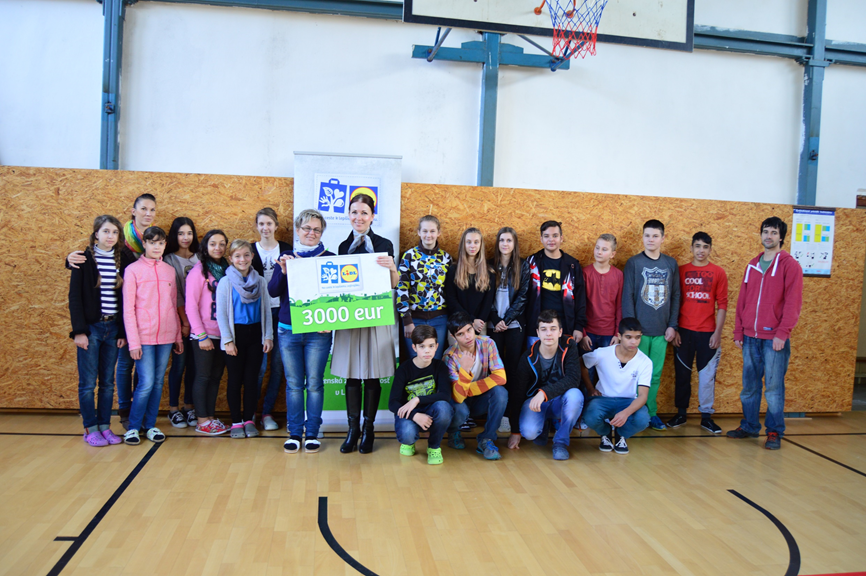 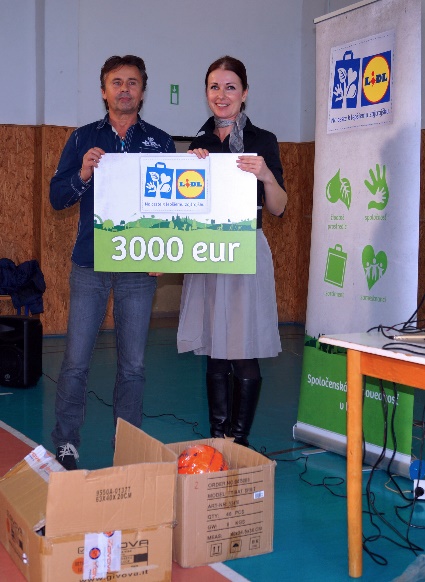 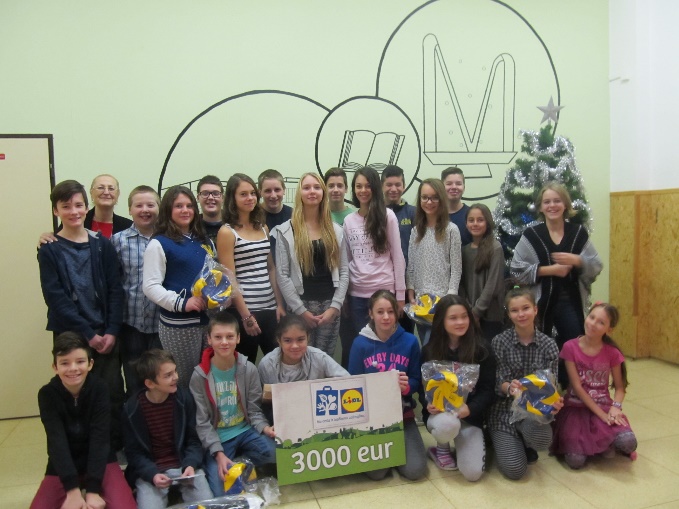 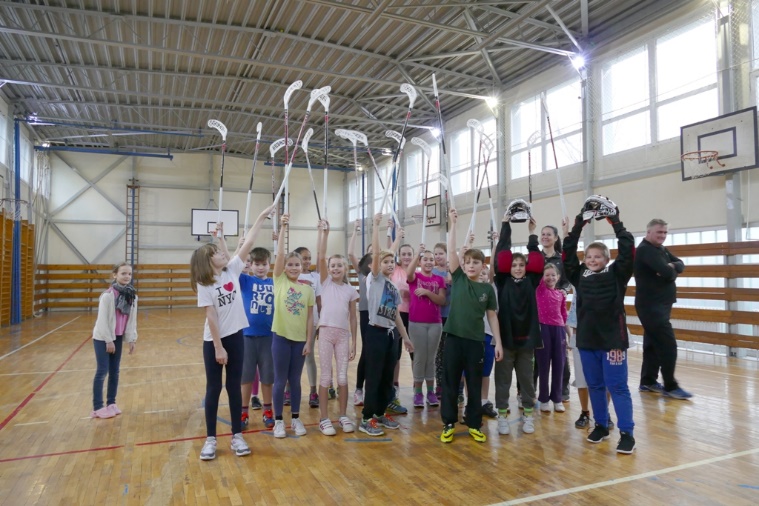 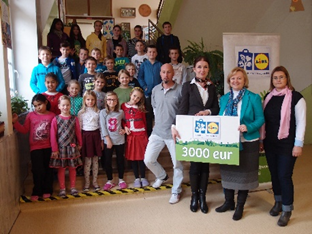 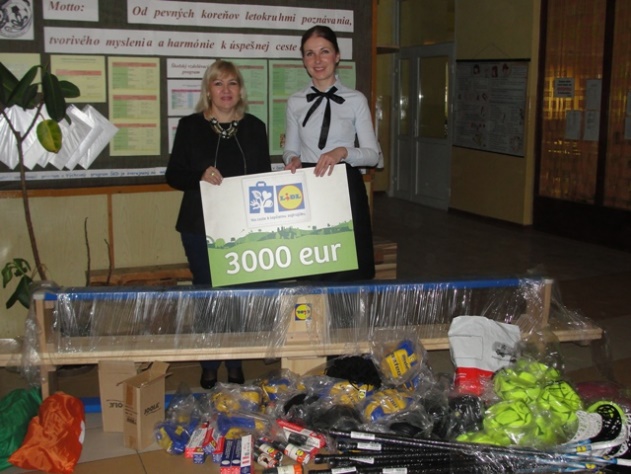 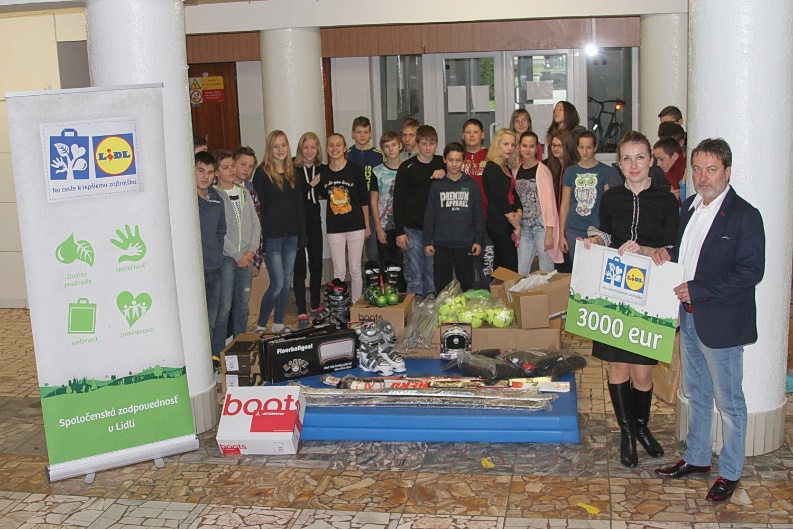 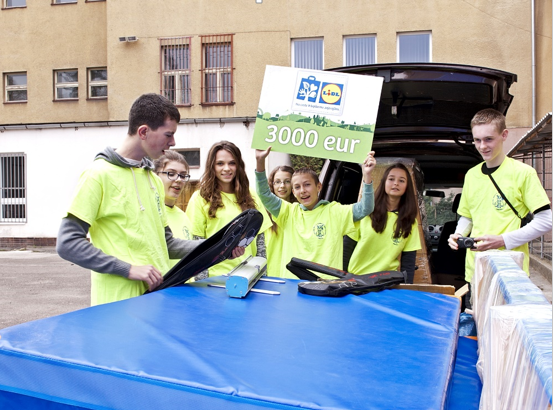 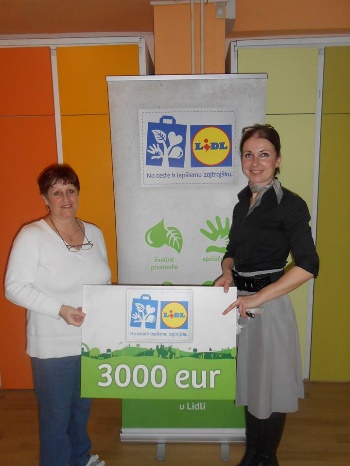 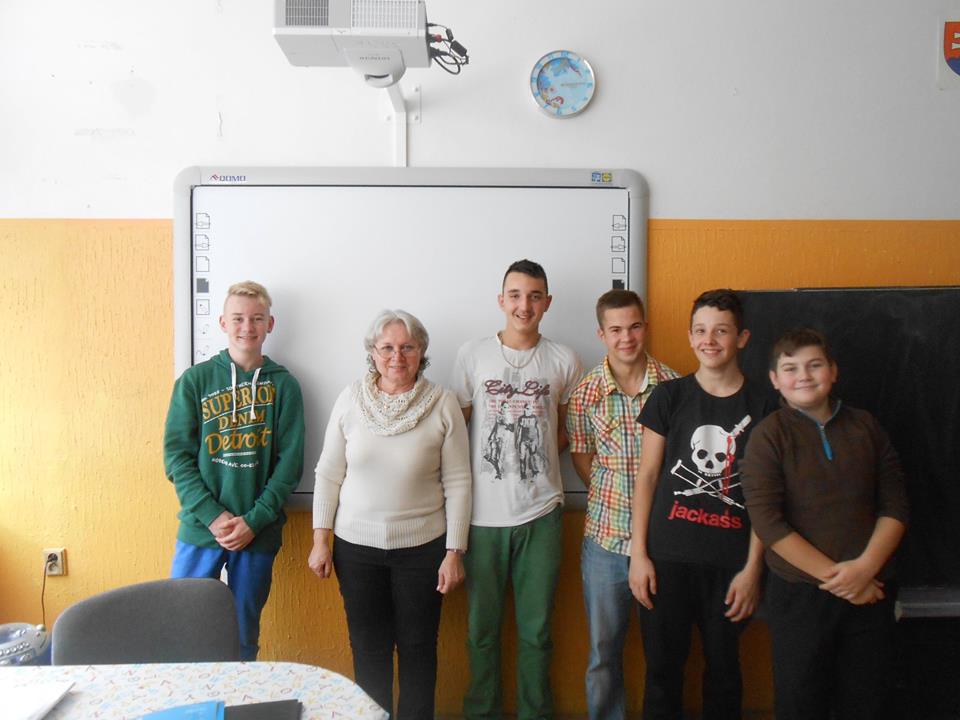 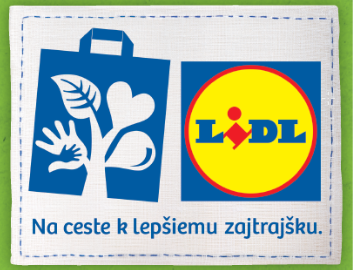 Podporené školy v roku 2015
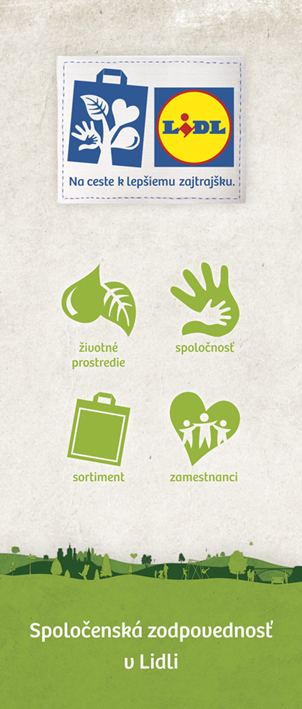 Do konca roku 2016 podporíme ešte 5 základných škôl v 3 mestách.
Podporené školy v roku 2016
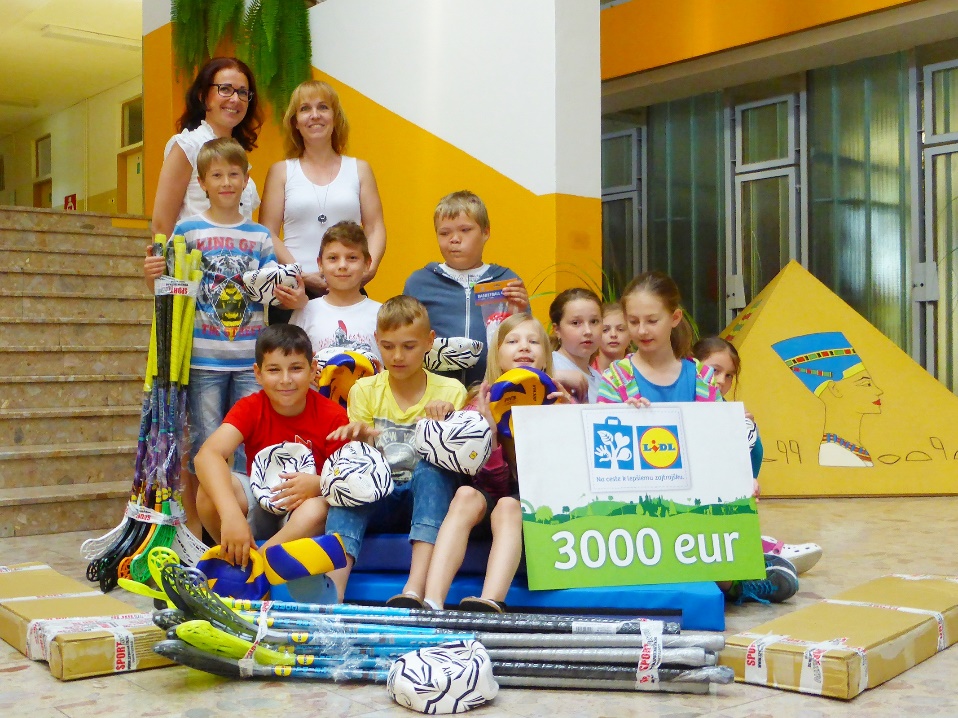 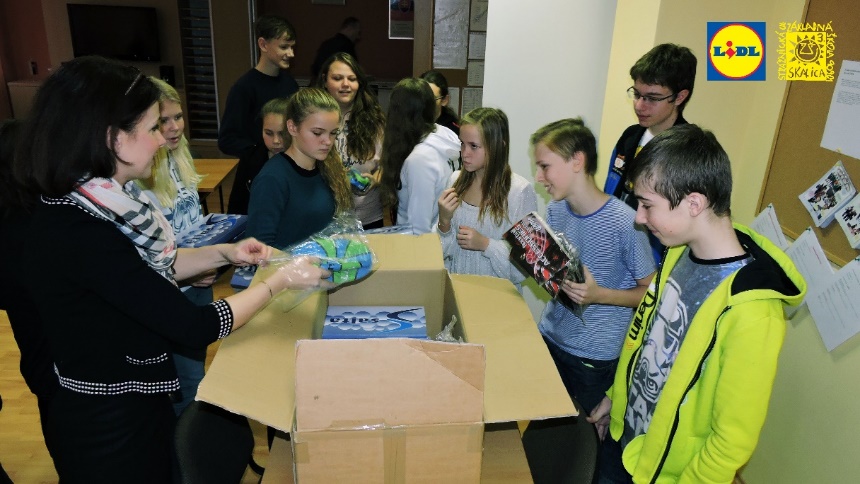 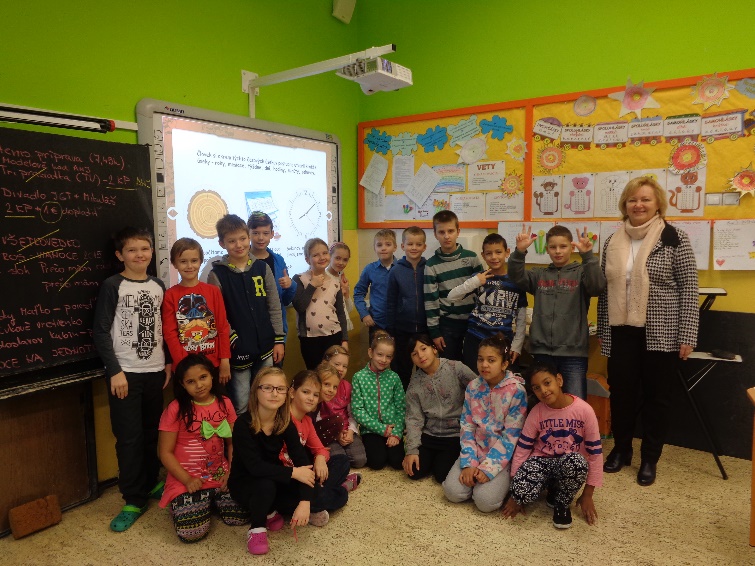 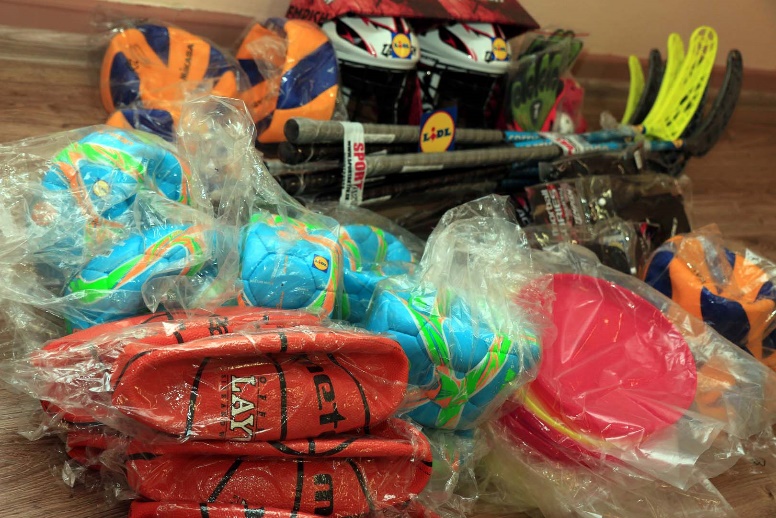 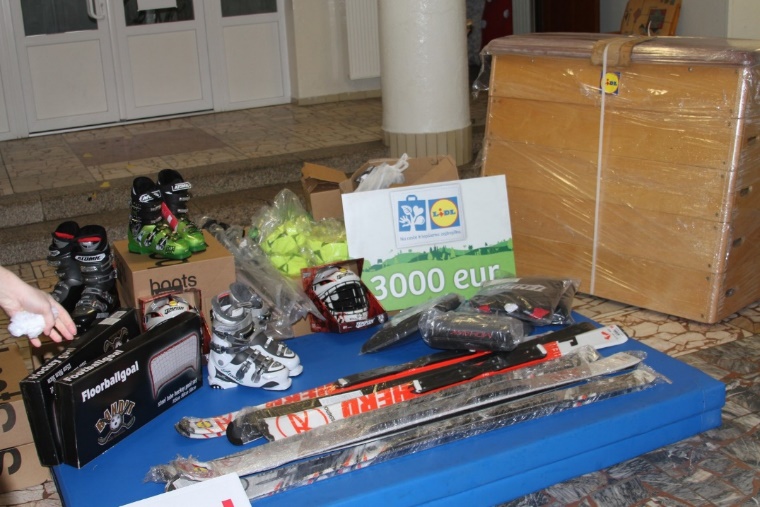 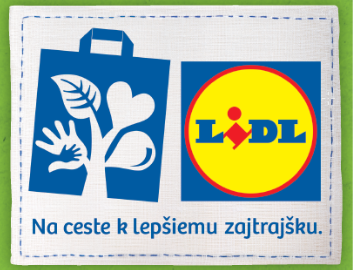 Podporené školy do októbra 2016